Introduction à l’Open Data
François Daoust – Consultant Open Datafrancois@sbc4d.com | @tidousthttp://www.sbc4d.com
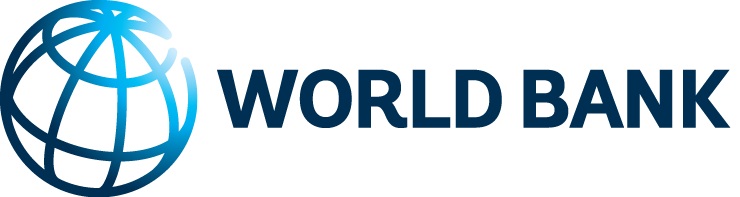 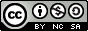 Contenu
Introduction:   Présentations / Contexte / Agenda
 Session 1:   A la découverte des données ouvertes
 Session 2:   Données et métadonnées
 Session 3:   Les étapes de la publication
 Session 4:   Exploiter des données ouvertes
Agenda
09:00 – 09:15 – Introduction
 09:15 – 10:40 – Session 1
 10:40 – 11:00 – Break
 11:00 – 11:30 – Session 2
 11:30 – 12:30 – Exercice 1
 12:30 – 14:00 – Déjeuner
 14:00 – 15:00 – Session 3
 15:00 – 15:30 – Session 4
 15:30 – 15:50 – Break
 15:50 – 16:30 – Exercice 2
 16:30 – 17:00 – Conclusion
Questionnaire d’introduction
https://kwz.me/hYJ
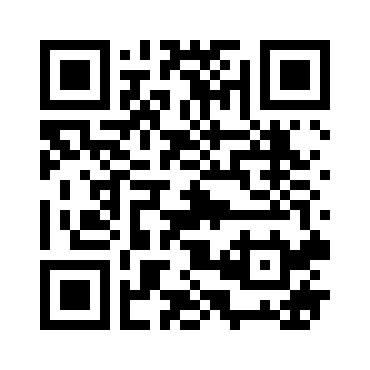 Session 1A la découverte des données ouvertes
Session 1: A la découverte des données ouvertes
Buts:
 Définir ce qu’est une donnée ouverte
 Comprendre l’utilité de publier des données ouvertes
 Expliquer le rôle d’un gouvernement dans la publication de données ouvertes
 Se familiariser avec les principes d’ouverture des données pour un gouvernement
 Lister les obstacles à la publication
 Explorer quelques exemples
Données
Question:Qu’est-ce qu’une donnée?
Données
Une donnée est une description élémentaire d’une réalité.
C’est par exemple une observation ou une mesure.

La donnée est dépourvue de tout raisonnement, supposition, constatation, probabilité.

Étant indiscutable ou indiscutée, elle sert de base à une recherche, à un examen quelconque.
Source: Wikipédia – https://fr.wikipedia.org/wiki/Donnée
Données
Données
Contexte:Réponses à la question « Quel est le prix constaté d’un kg de dattes sur votre marché? »
Traitement:Comparaison avec les fluctuations des prix des autres denrées au cours du temps
Données
DonnéesDescription factuelle du monde.Non directement exploitable.

InformationsRésultat d’un traitement sur les données pour leur associer un contexte et une utilité.
Ex: Statistiques
ConnaissancesCarte du monde dans notre cerveauRésultat du traitement relatif d’informations variéesBase pour la prise de décisions
Données
Données numériques

… mais pas uniquement!

Exemple:
Publier les textes de loi permet de les indexer et de trouver toutes les lois qui parlent de « chargés d’accès »
Données
Exemples:
 Liste des communes d’un département
 Résultats bruts d’une élection présidentielle
 Variations quotidiennes du cours d’une denrée
 Arrêts et horaires de passage du bus 232
 Fichier des prénoms donnés à la naissance en 2016
 Relevés hydrographiques dans une zone donnée
 Faits constatés par les services de police par département
Données ouvertes
Question:Qu’est-ce qu’une donnée ouverte?
Données ouvertes
Des données sont ouvertes si elles sont libres d’accès dans un format utilisable et modifiable, et si elles peuvent être réutilisées et redistribuées sous quelle que forme que ce soit.

L’auteur peut exiger l’attribution des données initiales, ainsi que le partage des données modifiées dans les mêmes conditions.
Définition complète: http://opendefinition.org/od/1.1/fr/
Données ouvertes
Techniquement:
 Chacun peut chercher trouver ces données en ligne
 Chacun peut récupérer ces données dans un format électronique exploitable par un ordinateur(directement ou via une API)
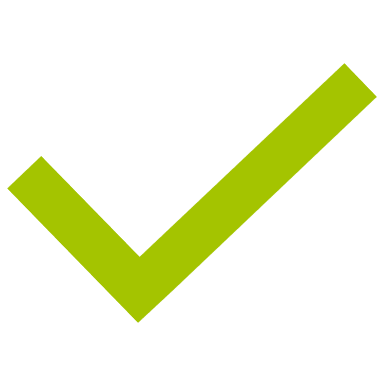 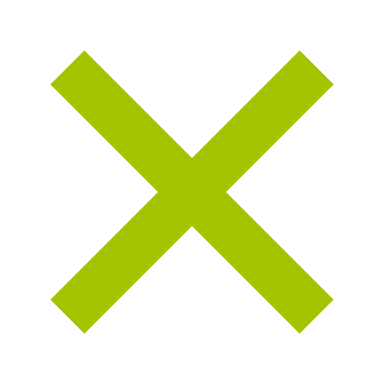 Données ouvertes
Légalement:
 Chacun peut analyser ces données sans entraves
 Chacun peut modifier ces données
 Chacun peut redistribuer ces données
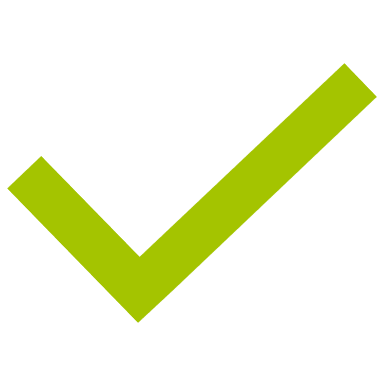 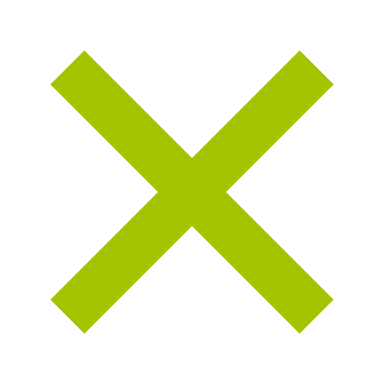 Des données ouvertes,pour quoi faire?
Question:Pourquoi?
Epidémie de choléraLondres – 1854
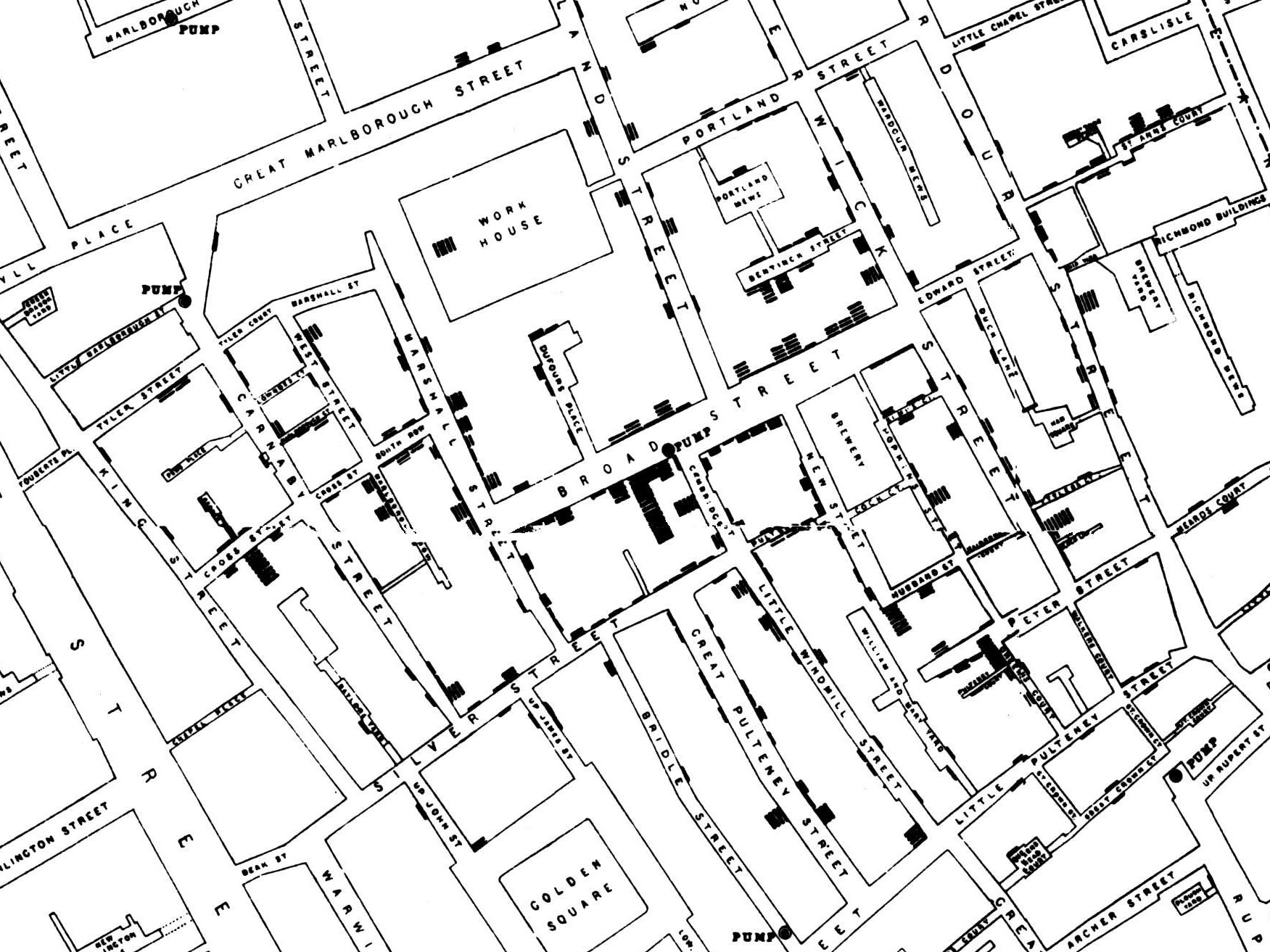 Epidémie de choléraLondres – 1854
John Snow (médecin):
 part d’une carte de Londres;
 ajoute les décès par adresse;
 ajoute les positions des pompes à eau;
 constate une corrélation;
 en déduit la pompe à eau à fermer
Portails Open Data
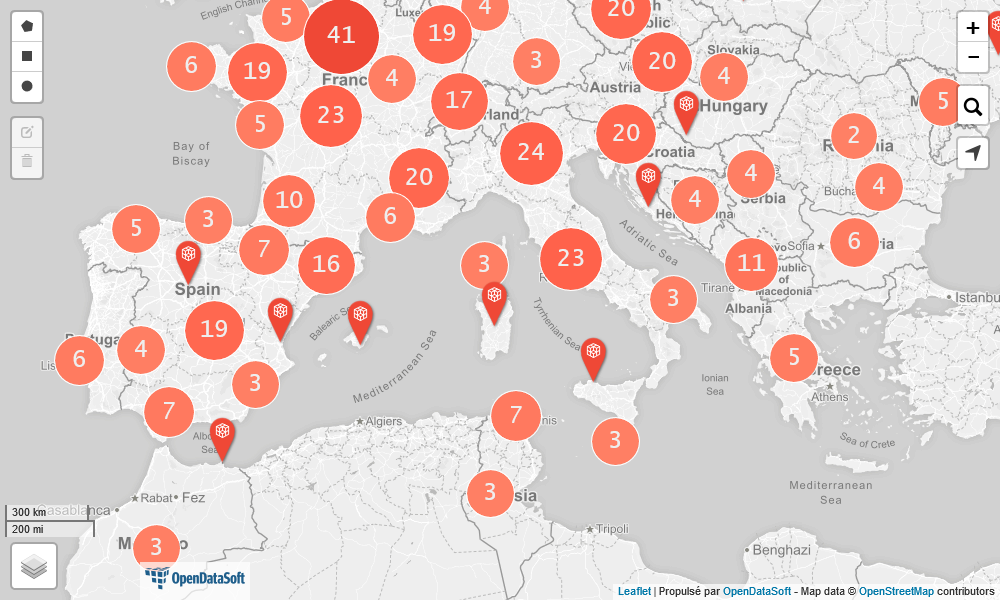 Concept
Un concept né en 2009 aux USA et au Royaume-Uni
 Une nouvelle approche de la gestion des données publiques et de leur publication
 Une nouvelle approche de la collaboration intra- et extra- gouvernementale
 Une nouvelle approche de la transparence de gouvernance: Fournir aux citoyens les moyens d’évaluer les politiques mises en œuvre par le gouvernement et leurs impacts
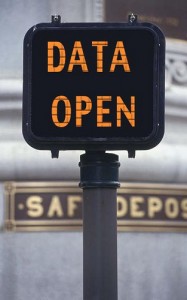 Objectif
Rendre accessibles et exploitables les Données Gouvernementales 
Ouvertes
DONNÉES
Données 
Ouvertes
Données 
Gouvernementales
GOUVERNEMENT
OUVERT
Gouvernement
Ouvert
Données gouvernementales
8+2 Principes
Exhaustivité
Primauté
Promptitude
Facilité d’accès
Lisibilité possible par une machine
Pas de discrimination
Standards ouverts
Licence explicite
Permanence
Coûts d’usage
https://opengovdata.org/https://sunlightfoundation.com/policy/documents/ten-open-data-principles/
8+2 Principes
ExhaustivitéLes jeux de données doivent refléter l’intégralité des données connues. Les méthodes utilisées pour récolter les données et les formules utilisées pour dériver certaines données doivent aussi être publiées.
PrimautéLes jeux de données doivent être de première main
PromptitudeLes jeux de données doivent être mis à disposition du public en temps et en heure.
Facilité d’accèsLes jeux de données doivent être faciles à trouver, accéder, parcourir, et manipuler
Lisibilité possible par une machineL’information doit être disponible dans un format aisément lisible par une machine
https://opengovdata.org/https://sunlightfoundation.com/policy/documents/ten-open-data-principles/
8+2 Principes
Pas de discriminationChacun doit être libre d’accéder les données, sans avoir à fournir de justification
Standards ouvertsL’utilisation de formats ouverts doit être privilégié
Licence expliciteLes permissions et contraintes doivent être connues
PermanenceLes jeux de données doivent rester disponibles au fil du temps, y compris les versions précédentes d’un jeu donné
Coûts d’usageFavoriser la gratuité de l’accès à l’information. Imposer des coûts d’usage introduit un biais sur les personnes qui pourront accéder et manipuler les jeux de données, et limite les innovations qui pourraient générer une croissance économique
https://opengovdata.org/https://sunlightfoundation.com/policy/documents/ten-open-data-principles/
Intérêts
L’information donne du pouvoir

 Les nouvelles technologies facilitent la récupération de données, le partage d’informations, le ciblage des ressources, la réception de commentaires et la mesure du progrès
 L’information permet d’instaurer la confiance, et permet ainsi aux citoyens d’exercer leurs droits et de prendre des décisions en conséquence.
Intérêts
Amélioration de la transparence
Amélioration des services publics
Amélioration de l’efficacité du gouvernement
Développement des TIC et de l’innovation
Développement de l’engagement Citoyen
Intérêts
En résumé

 Innovation – Emplois et croissance
 Efficacité – Communauté
 Transparence – Gouvernance
Obstacles
Economique   Le coût est prohibitif   Pas de ressource disponible   Perte de revenus sur certaines données
 Capacité   Le processus de publication est compliqué   L’entretien sur le long terme est difficile
 Organisationnel   Pas assez de coordination entre les agences   Pas assez d’interactions avec la communauté
 Culturel   Goût pour le secret, résistance au changement
Obstacles
Légal   Que dit la loi?   Problèmes de respect de la vie privée
 Expertise   Pas assez de littérature disponible sur le sujet   Les équipes n’ont pas l’expertise nécessaire
 Disponibilité des données   Les données sont de mauvaise qualité   Les données n’existent pas
 Technologique   Les infrastructures ne permettent pas la publication
 Manque d’intérêt   Ce n’est pas une priorité
Obstacles
En résumé

C’est difficile
C’est cher
Pas de retour sur investissement
Je ne suis pas obligé de publier mes données
C’est mon bébé!
Symptômes

 Perte de contrôle   Authenticité, provenance, falsification   Problèmes de qualité
 Sentiment de danger   Problèmes légaux, de vie privée, de sécurité nationale   Exposition publique non désirable
 Trop complexe   Changements de processus nécessaires
 Peur de la faillite   Investissement, retour sur investissement, service client
Mythes et malentendus
Les données ne nous appartiennent pas. Elles proviennent de plusieurs autres organisations
 C’est techniquement impossible, les données sont trop volumineuses pour pouvoir être publiées
 Les données sont fausses, les utilisateurs seront mécontents
 Quelqu’un pourrait tirer des conclusions hâtives, sans considérer une perspective globale
 Les données, combinées avec d’autres, pourraient permettre d’identifier des individus ou des informations sensibles
 Ca coûte trop cher de publier dans un format standard.
Mythes et malentendus
« C’est pas faux » mais:

 Epauler les chargés de données
 Trouver un juste équilibre entre tout publier et ne rien publier
 Commencer par transiger avant de prendre de l’ampleur
 Commencer par les données qui auront un impact
 Etudier les exemples de publication dans d’autres pays
Intérêts > Craintes
Croissance économique
 Réduction des coûts de l’administration de €1.7 milliards dans les 28 pays de l’UE d’ici à 2020
 Réduction de 629 millions d’heures du temps d’attente sur les routes européennes
 Réduction de 16% de la consommation d’énergie
 …
Creating value through Open Datahttps://www.europeandataportal.eu/sites/default/files/edp_creating_value_through_open_data_0.pdf
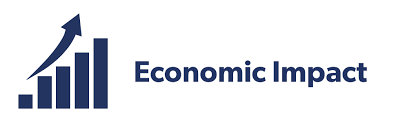 Intérêts > Craintes
Croissance économique
 L’ODI a identifié 270 sociétés utilisant les données gouvernementales ouvertes au Royaume-Uni, représentant un chiffre d’affaires de £92 milliards et plus de 500 000 emplois
 « The Climate Corporation », une société américaine basée sur l’exploitation de données ouvertes a été vendue pour $930 millions
Open Data Institute (2015) Open data means business:UK innovation across sectors and regions. London, UK.http://theodi.org/open-data-means-business-uk-innovation-sectors-regions
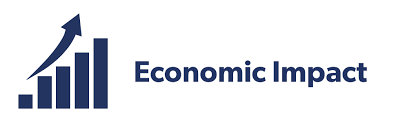 Intérêts > Craintes
Innovation et retour sur investissement
 Nesta a investi £1.2m dans 7 compétitions Open Data
 Résultats sur 3 ans:
 Retour sur investissement:   £5 à £10 par £1 investi pour l’économie Anglaise
 Création de 75 à 141 emplois
 Large impact social et environnemental
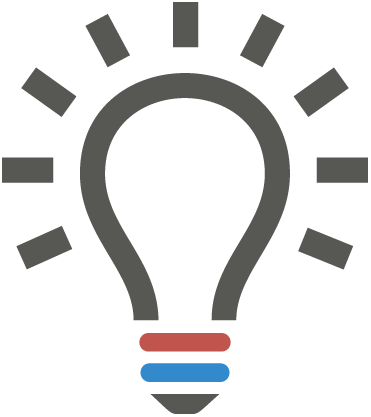 Intérêts > Craintes
La qualité est un processus itératif

Si les données sont de faible qualité, la communauté contribuera à l’amélioration des données si elles sont utiles, permettant de créer un cercle vertueux.
Exemple:
 Le Royaume-Uni a publié la localisation de 300 000 stations de bus au début des années 2010.
 La communauté a corrigé 18 000 d’entre elles (~6%)
Intérêts > Craintes
Possibilités commerciales
 Analyse de données
 « Data mining »
 Mash-up de données
 Visualisations
 Marchés de niche

Le gouvernement n’a pas pour mandat d’expérimenteravec les données. Les données ouvertes permettentà d’autres d’innover!
Intérêts > Craintes
Intérêt sociétal
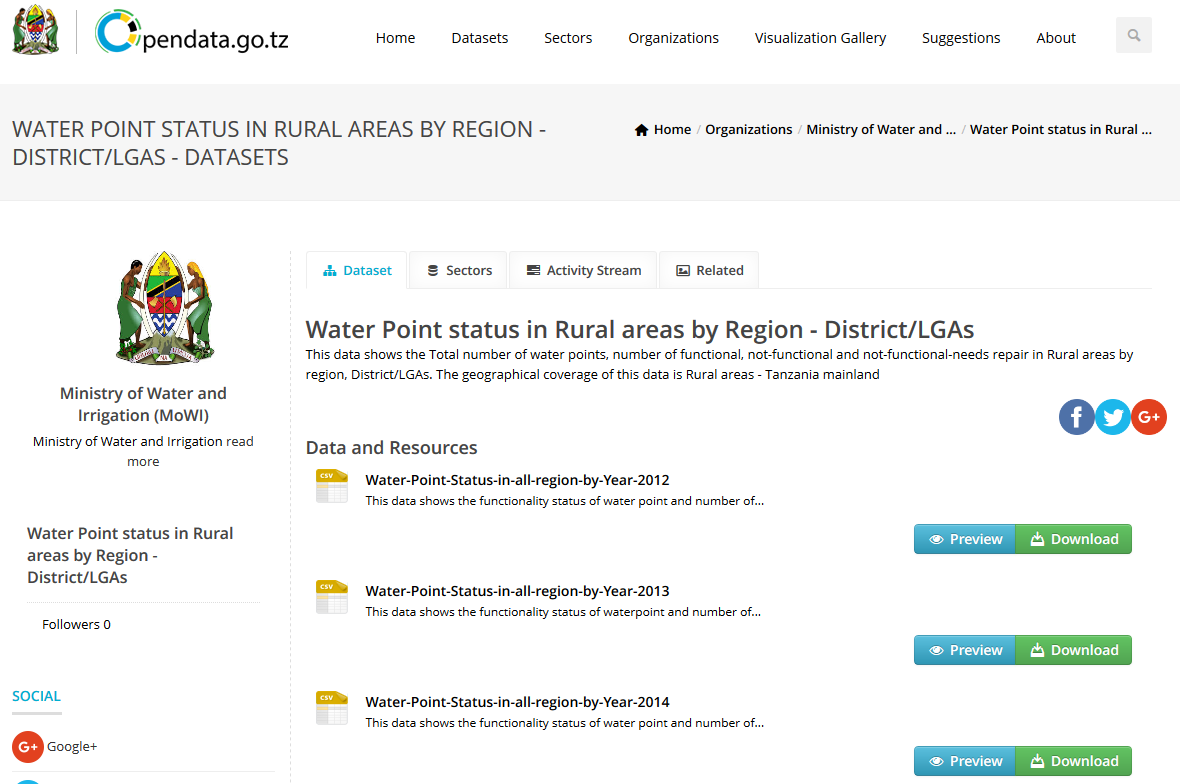 Intérêts > Craintes
Intérêt sociétal
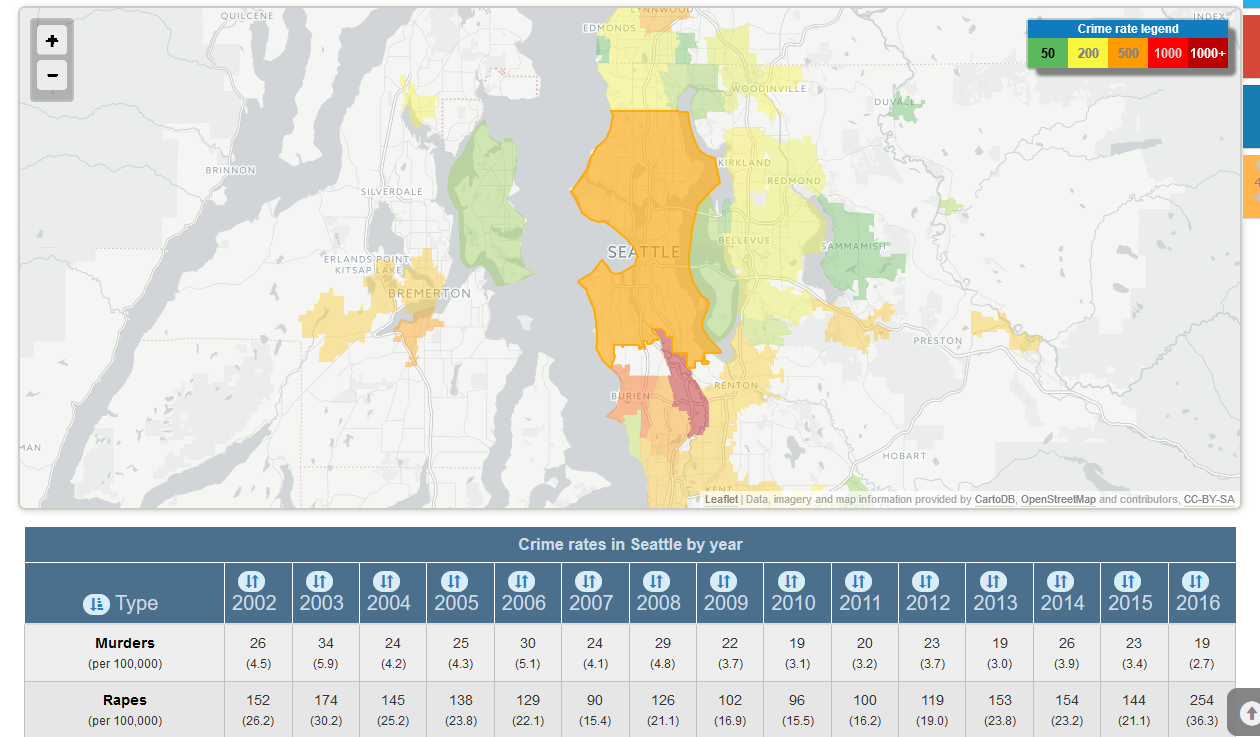 http://www.city-data.com/crime/
Intérêts > Craintes
Intérêt sociétal

Ushahidi a utilisé le crowdsourcing pour réaliser une carte des violences post-électorales au Kenya en 2007-2008
Intérêts > Craintes
Transparence
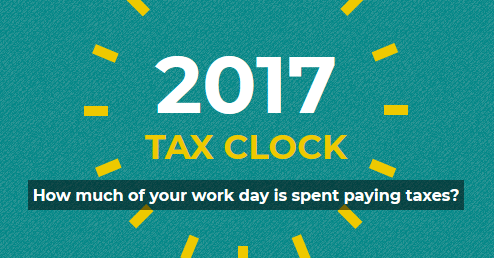 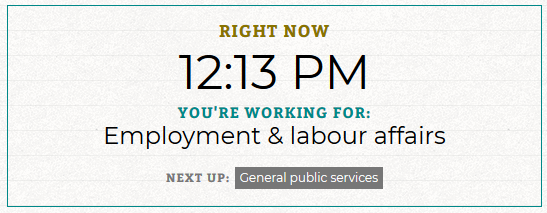 http://code4sa.org/taxclock/
Intérêts > Craintes
Amélioration des services publics
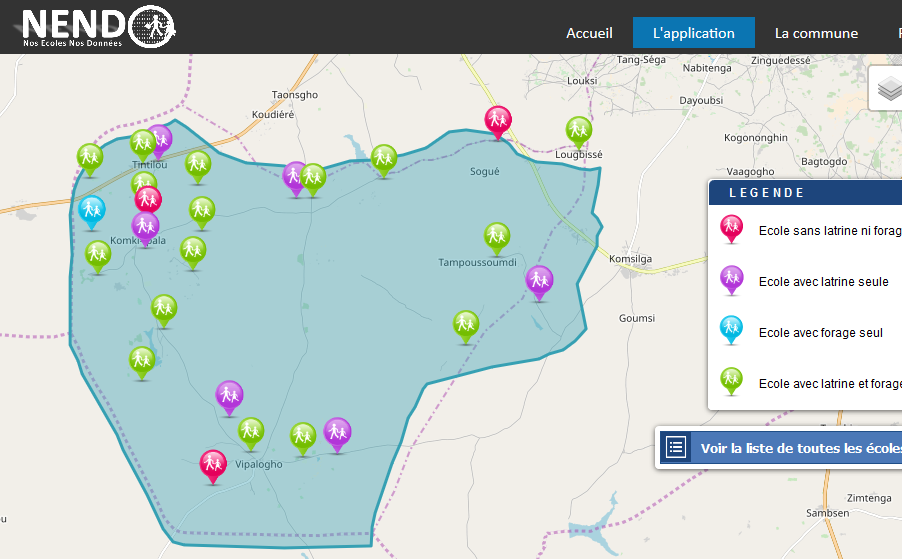 http://nendo.data.gov.bf
Intérêts > Craintes
Amélioration des services publics
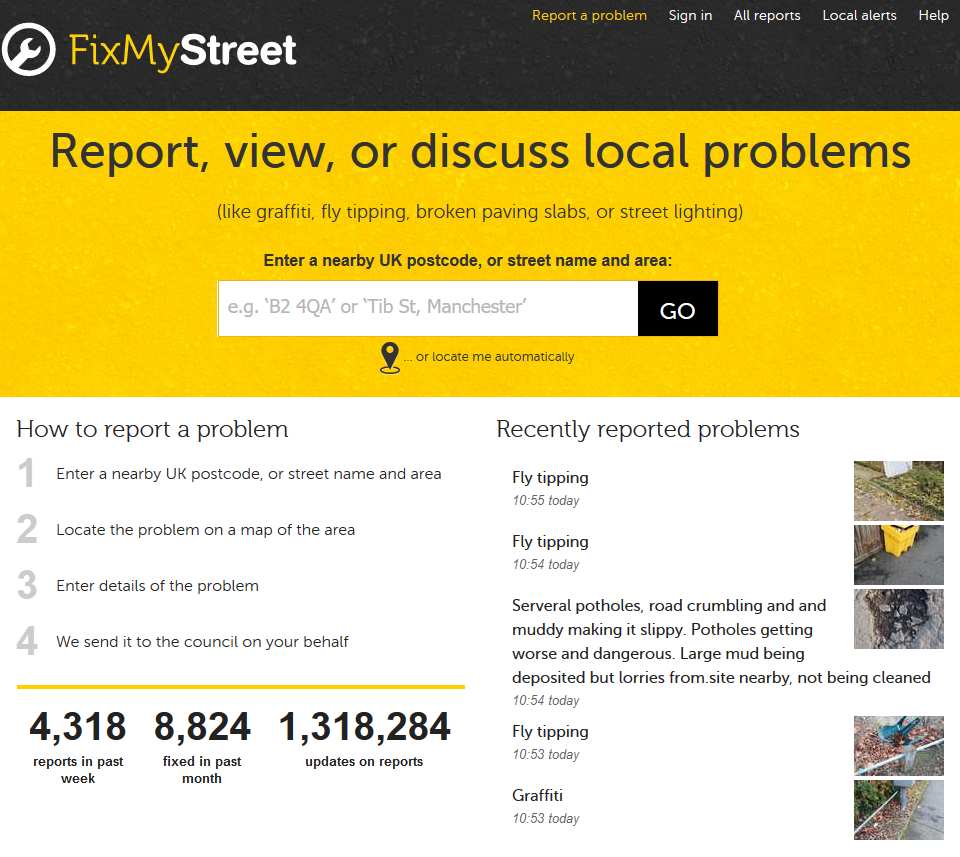 https://www.fixmystreet.com
Exemples d’initiativesOpen Data
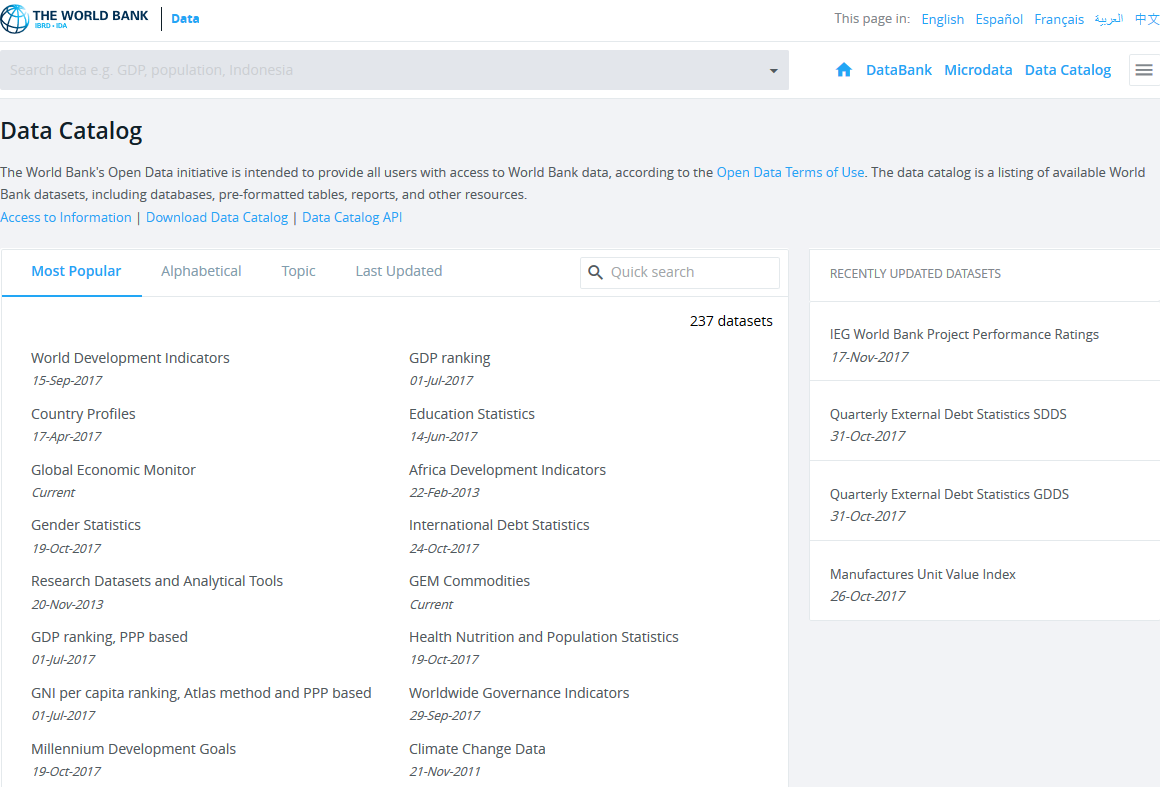 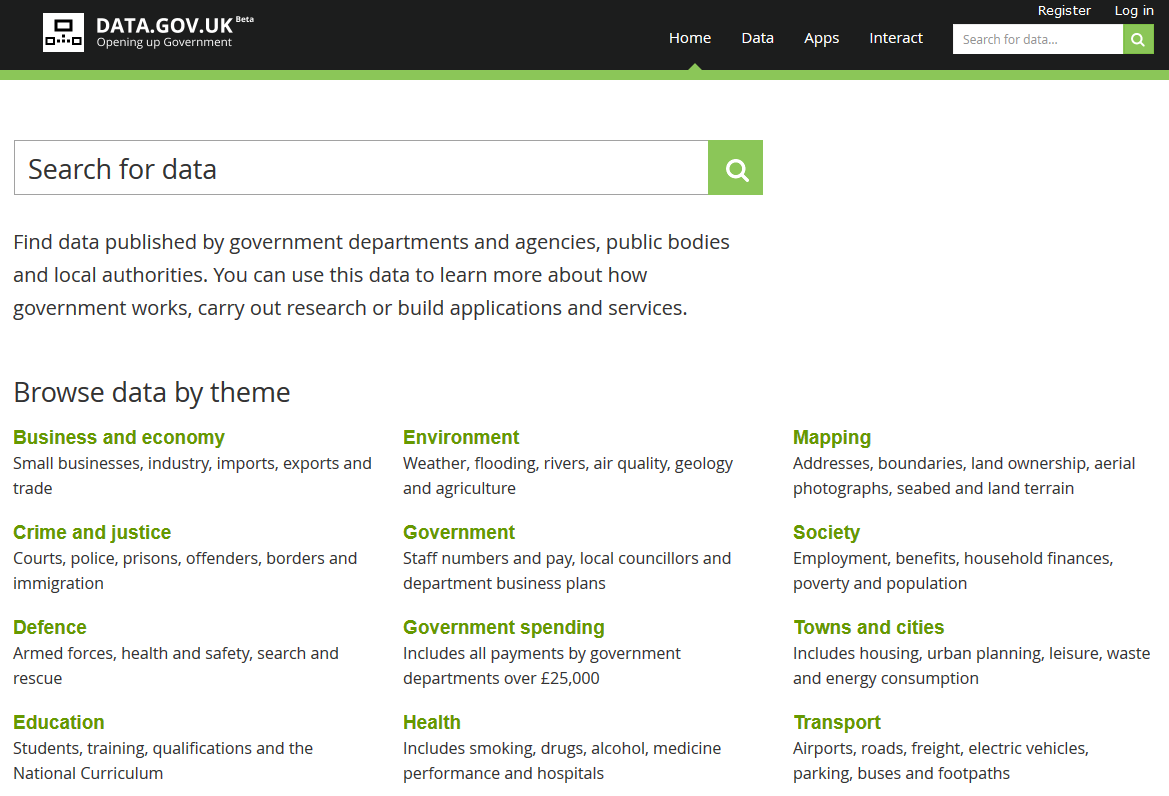 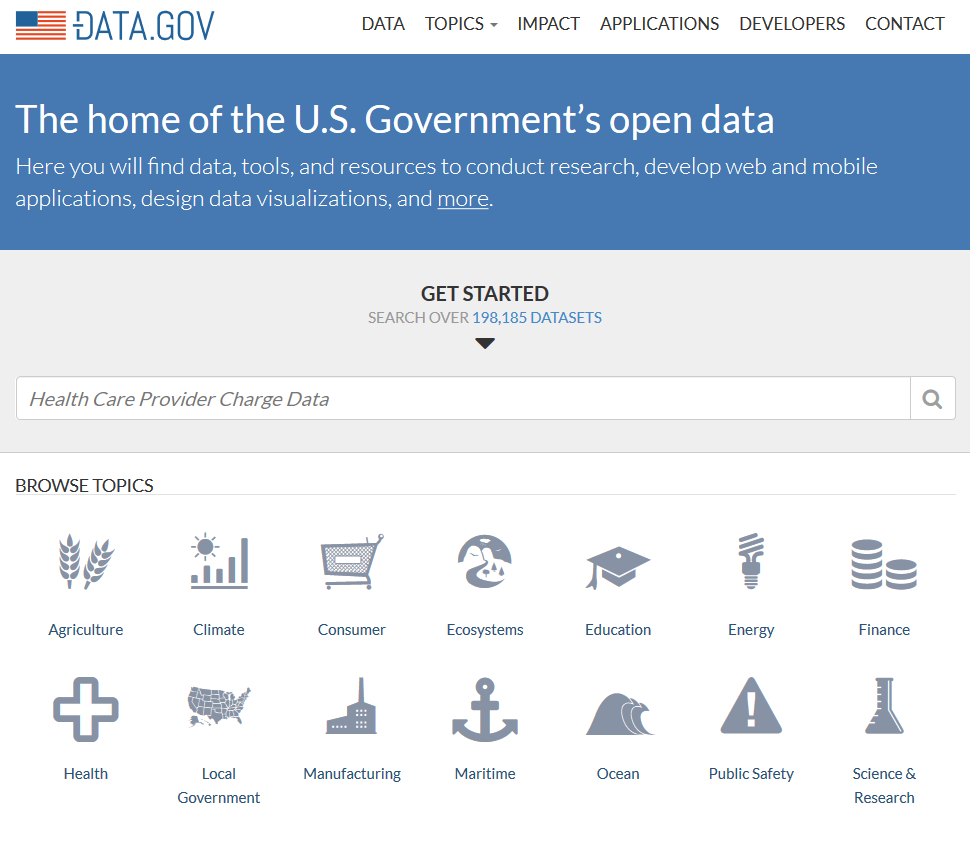 Exemples d’initiativesOpen Data
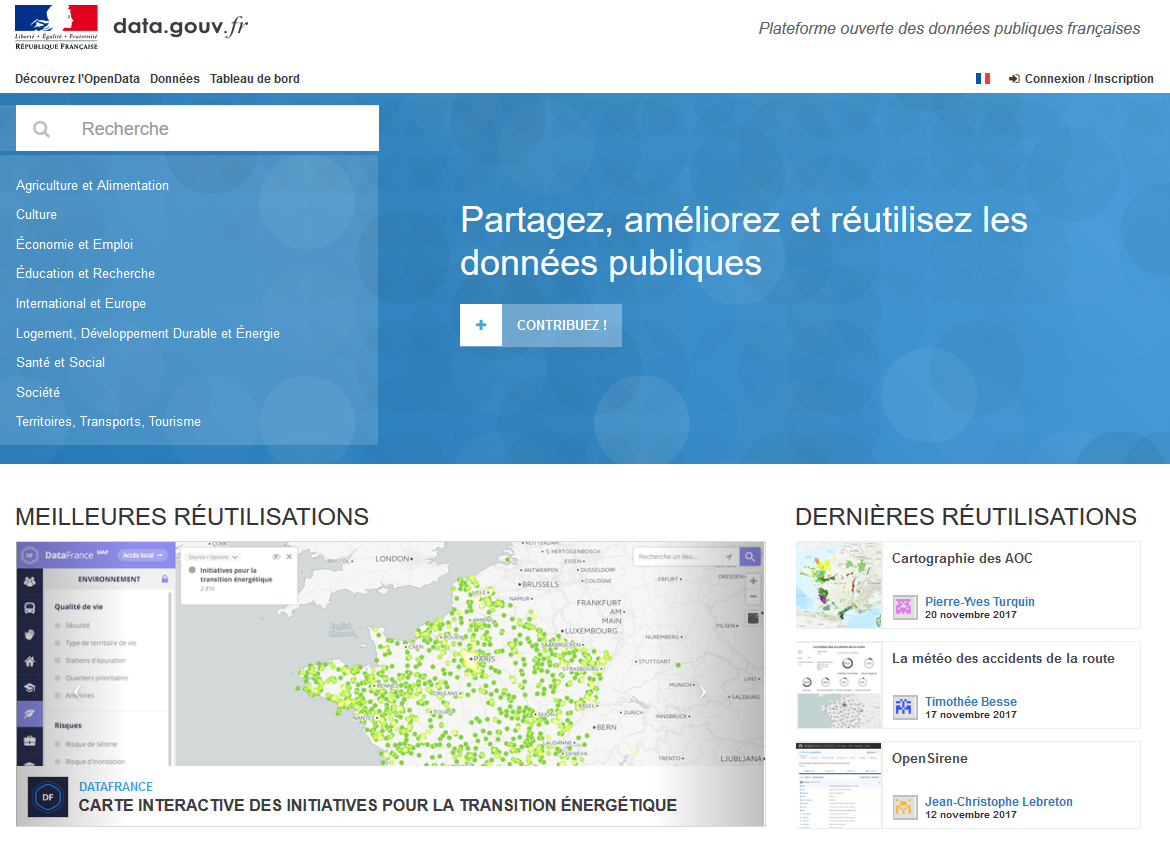 Le portail Open Data du gouvernement Françaispermet à la communauté d’ajouter des jeux de données
Session 1: A la découverte des données ouvertes
Résumé:
 Définition d’une donnée ouverte
 Intérêts / Obstacles à la publication de données ouvertes
 Rôle central d’un gouvernement dans la publication de données ouvertes
 Principes d’ouvertures pour un gouvernement
 Quelques exemples
Session 2Données et métadonnées
Session 2: Données et métadonnées
Buts:
 Identifier des caractéristiques communes aux données
 Explorer les caractéristiques principales, la licence en particulier
 Réaliser l’importance de publier ces meta-données
Contexte de publication
Qui?
 Qui a produit les données?
 Qui possède les données?
 Qui peut publier les données?
 Qui est le public ciblé?
Contexte de publication
Quoi?
 Quel est le titre?
 Quel type de données?
 Quel volume de données?
Contexte de publication
Où?
 Où les données ont-elles été produites?
 Où sont-elles utilisées?
 Où pourraient-elles être utilisées?
 Où sont-elles décrites?
 Où sont-elles physiquement localisées?
Contexte de publication
Quand?
 Quand les données ont-elles été produites?
 Quand ont-elles été publiées?
 Quand ont-elles été mises à jour?
 Quand devraient-elles être mises à jour la prochaine fois?
Contexte de publication
Comment?
 Sous quel(s) format(s)?
 Avec quelle licence?
 Quelles pourraient-être les contraintes à prendre en compte? (techniques, vie privée, sécurité, cadre législatif, etc.)
Type de données
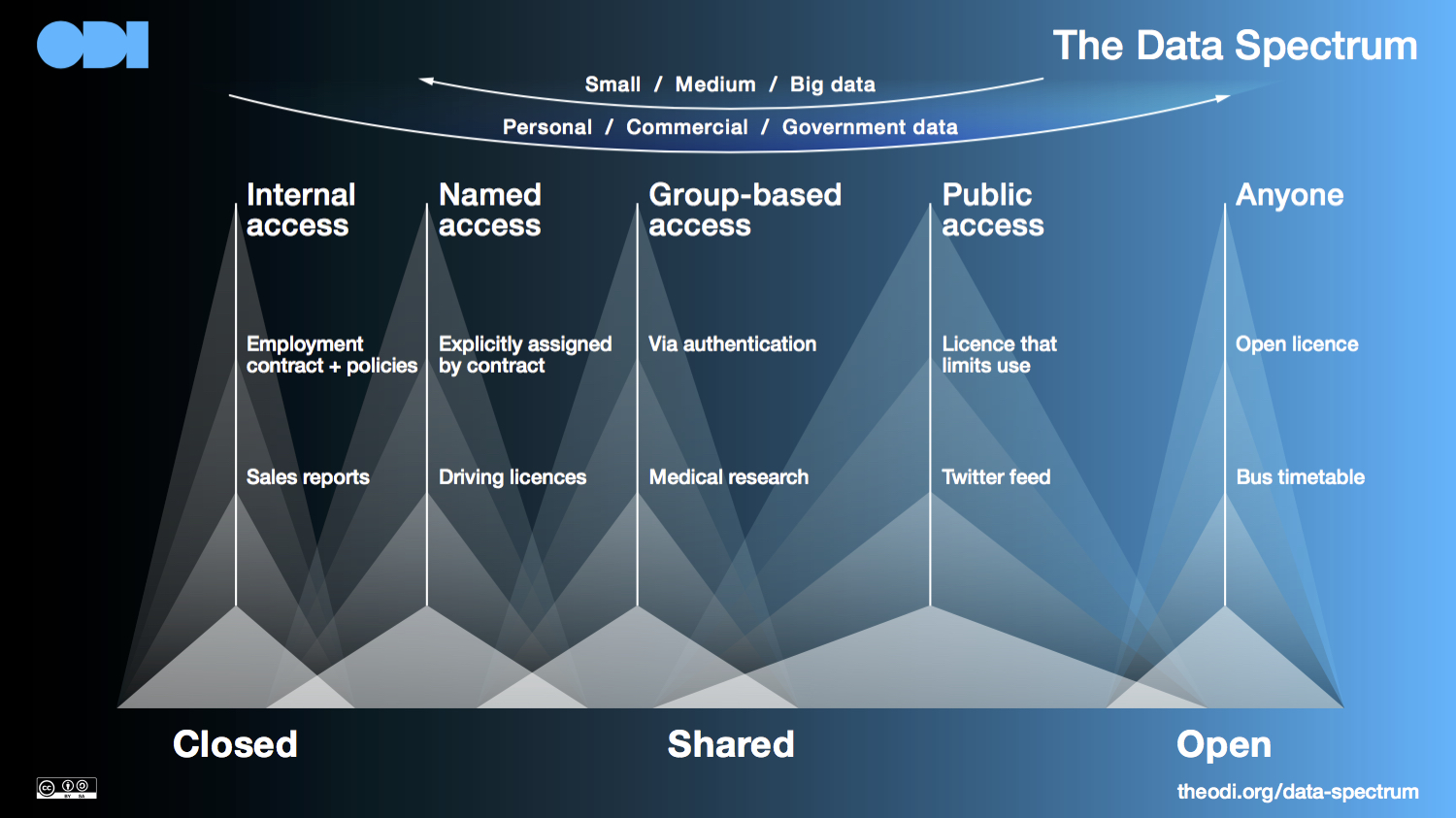 Type de données
Données de référence   Monuments   Places   Personnes   Livres
 Données dérivées, observations, analyses, projections   Prédictions météo   Dépenses   Relevés
Licence
©
CopyrightTous droits réservés
Licence
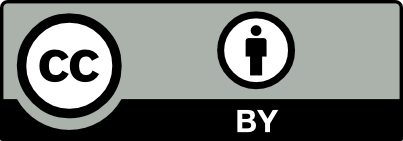 LicencePermission accordée par un ayant droit à une partie tierce
Licence
Permissions possibles:
 Lire les données
 Copier et re-distribuer
 Modifier et ré-utiliser
 Mélanger avec d’autres données
Licence
Restrictions possibles:
 Attribuer les données initiales
 Pas d’usage commercial
 Partage dans les mêmes conditions
Licence
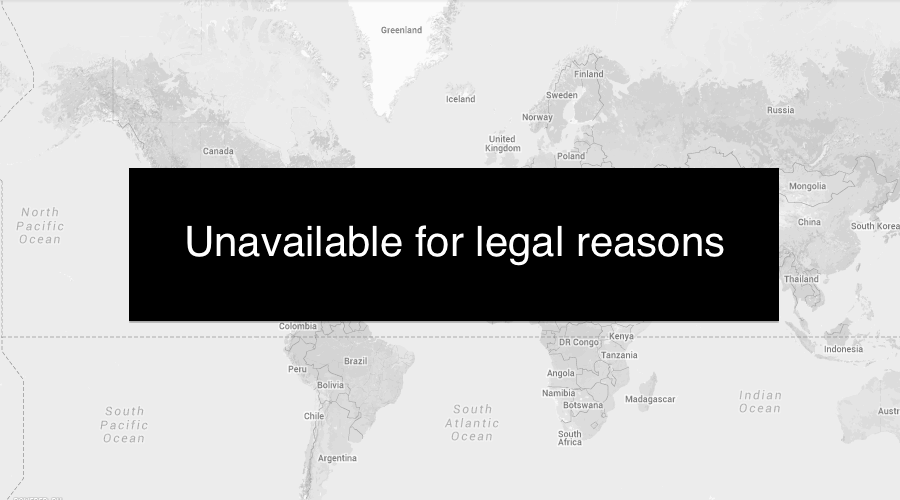 http://peterdesmet.com/posts/illegal-bullfrogs.html
Contexte de publication
Au minimum:
 Titre – Sans ambiguité
 Description – Résumé et description exhaustive
 Langue(s) – Langue(s) de publication
 Catégorie – Le type de données
 Organisme de publication – Qui publie les données?
 Licence d’utilisation – Harmoniser les licences!
 Date de publication, de dernière mise à jour
 Fréquence des mises à jour
 Format(s) disponible(s)
Contexte de publication
Recommandé:
 Contact – Email
 Mots-clés – Pour permettre la recherche
 Validité – Péremption?
 Documentation technique – Que contiennent les données? Comment ont-elles été créées?
 Données connexes – Autres données dans le même domaine
Contexte de publication
Optionnel:
 Problèmes de qualité connus
 Processus de contrôle de qualité utilisé
 Evolution au cours du temps
 Forum de discussion
 Outils disponibles pour analyser les données
Standards de métadonnées
Utiliser des vocabulaires existants   (également valables pour les données elles-mêmes!)
 DCAT – http://www.w3.org/TR/vocab-dcat/
 ADMS – http://www.w3.org/ns/adms
 Dublin Core – http://dublincore.org/
 Vcard – http://en.wikipedia.org/wiki/VCard
 FOAF – http://www.foaf-project.org/
 ICalendar – http://en.wikipedia.org/wiki/ICalendar
 SDMX – https://sdmx.org/
 Utiliser également des formats de données standardisés:
 ISO-8601 pour représenter les dates
 BCP 47 pour identifier des languages
 …
Exemples de jeux de données avec métadonnées
https://catalog.data.gov/dataset/fruit-and-vegetable-prices
{
  "accessLevel": "public",
  "bureauCode": ["005:13"],
  "contactPoint": {
    "@type": "vcard:Contact",  "fn": "Hayden Stewart",
    "hasEmail": "mailto:hstewart@ers.usda.gov"
  },
  "describedBy": "https://www.ers.usda.gov/data-products/fruit-and-vegetable-prices/documentation.aspx",
  "description": "How much do fruits and vegetables cost? ERS estimated average prices for 153 commonly consumed fresh and processed fruits and vegetables.",
  "distribution": [{
    "@type": "dcat:Distribution",
    "downloadURL": "https://www.ers.usda.gov/data-products/fruit-and-vegetable-prices.aspx",
    "mediaType": "application/vnd.ms-excel",
    "title": "Web page with links to Excel files"
  }],
  "identifier": "USDA-ERS-00071",
  "issued": "2011-02-07",
  "modified": "2014-03-19",
  "keyword": ["agricultural economics", "food costs"],
  "license": "https://creativecommons.org/publicdomain/zero/1.0/",
  "programCode": ["005:041"],
  "publisher": {
    "@type": "org:Organization",
    "name": "Economic Research Service, U.S. Department of Agriculture"
  },
  "title": "Fruit and Vegetable Prices"
}
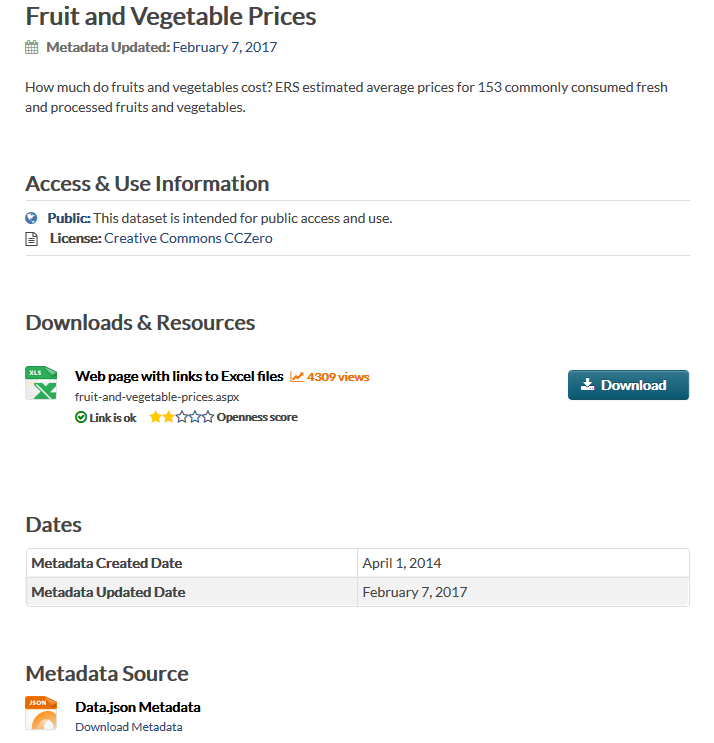 Exemples de jeux de données avec métadonnées
https://data.gov.uk/dataset/road-accidents-safety-data
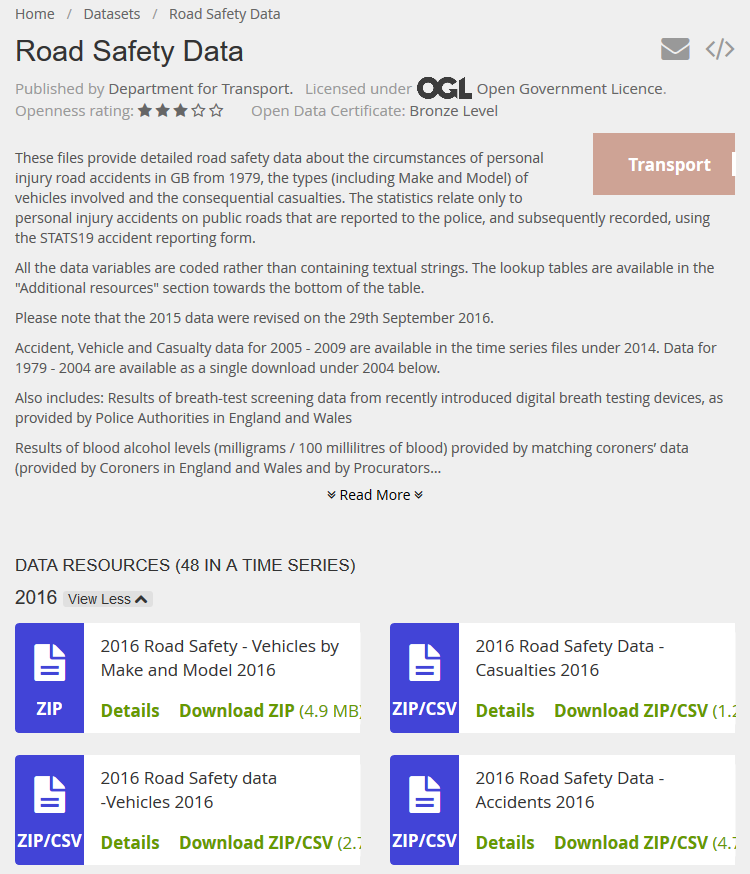 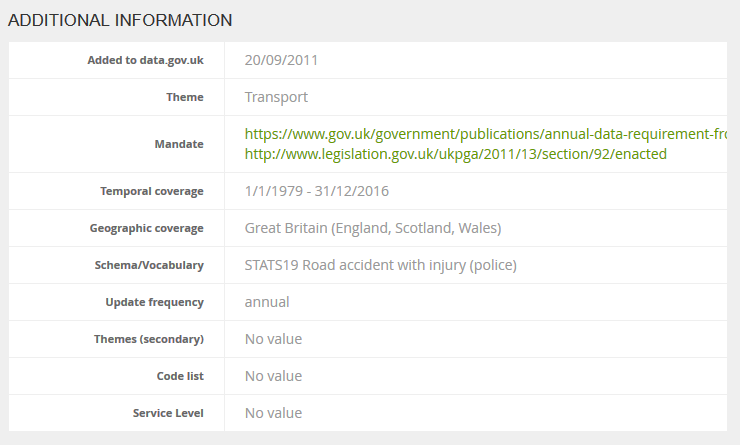 Exemples de jeux de données avec métadonnées
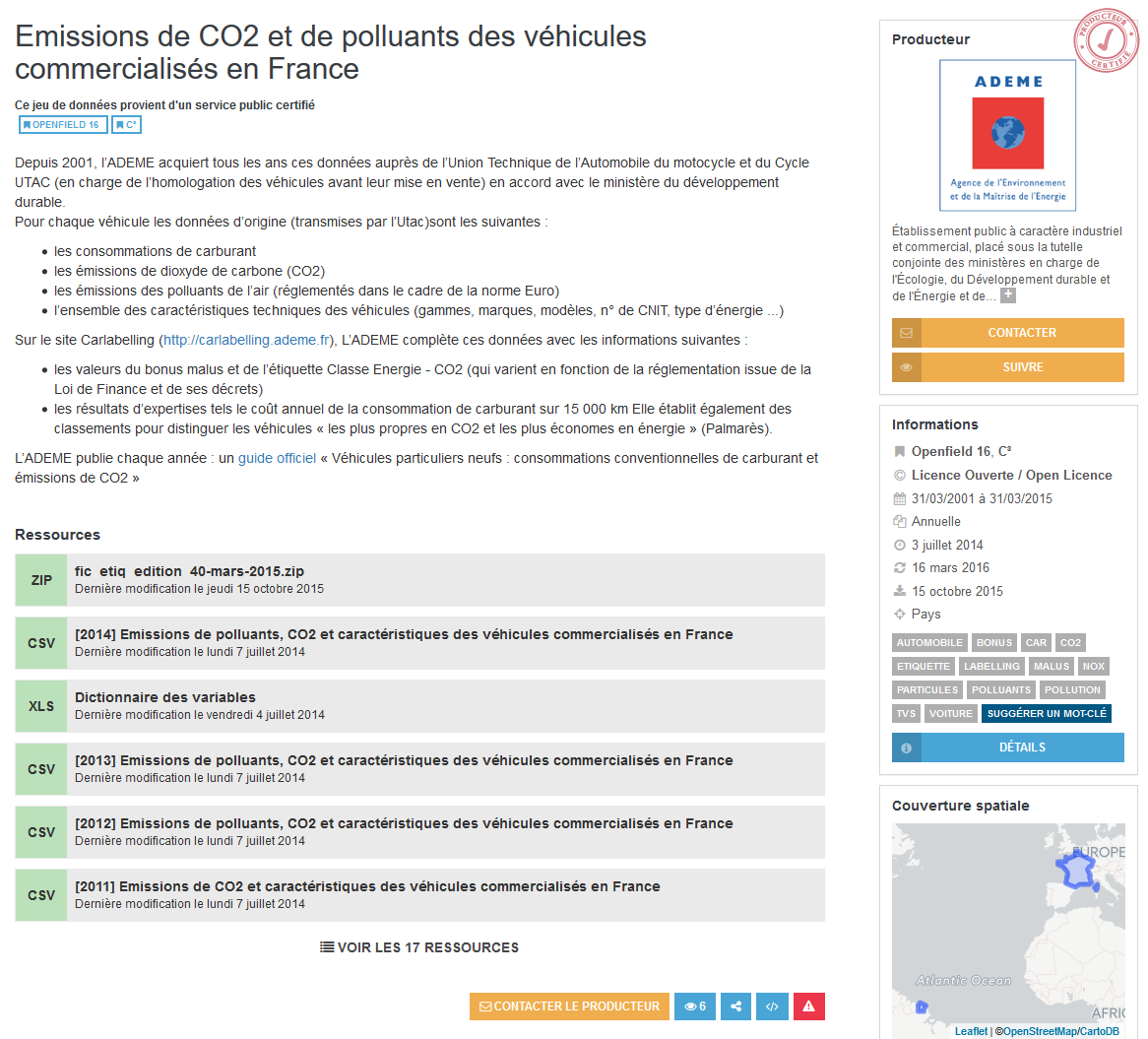 http://www.data.gouv.fr/fr/datasets/emissions-de-co2-et-de-polluants-des-vehicules-commercialises-en-france/
Session 2: Données et métadonnées
Résumé:
 Les données ont des caractéristiques communes
 … qu’il convient de publier
 … en utilisant des vocabulaires standards
Exercice 1: Inventaire
Exercice en sous-groupes

Buts:
 Réaliser un inventaire de jeux de données
 Se familiariser avec les questions à se poser
 En déduire les métadonnées

Consigne:
 Identifiez 10 jeux de données à publier
 Pour chacun d’eux, essayez de répondre aux questions Qui, Quoi, Où, Quand, Comment qui s’y appliquent.
 Rédigez les métadonnées de chacun des jeux de données identifiés
 Quelles sont les réponses qui vous semblent le plus difficile à trouver?
Session 3Les étapes de la publication
Session 3: Les étapes de la publication
Buts:
 Connaître les étapes pour une publication efficace
 Maîtriser l’approche « 5 ★ »
 Comprendre les obstacles aux croisements de données
 Faire un survol rapide des plateformes de publication de données existantes
Les étapes de la publication
Organiser
Question:
Quelles sont les données que je gère et/ou que je publie?
Organiser – Inventaire
Santé   Inspections sanitaires, performances des hopitaux, etc.
 Education   Résultats scolaires, ressources éducatives, etc.
 Finances publiques    Budget national, répartition des taxes, contrats, etc.
 Ressources naturelles et environnement   Industries minières, pollution, etc.
 Géospatial   Cartes, points d’intérêt, etc.
Organiser – Inventaire
Politiques   Lois, journal officiel, résultats des élections, etc.
 Justice et sécurité publique   Données de crimes, etc.
 Annuaires publics   Adresses des bâtiments publics, codes postaux
 Transport   Routes, transports publics
 Statistiques   Information socio-économique et démographique
Organiser – Analyser
C.f. session 2, identifier
 Qui
 Quoi
 Où
 Quand
 Et comment (moyens d’accès, licence, qualité)
Standardiser
Question:
Comment structurer mes données pour faciliter leur ré-utilisation?
Standardiser –Cadre juridique
Appliquer l’ouverture par défaut
 Accès gratuit et illimité
 Pas de justification à fournir
 Assurer la permanence de l’accès au données aujourd’hui et dans le futur
 Définir les conditions d’usage
 Licence: ouverte, gratuite, simple, unifiée, etc.v
Standardiser –Cadre juridique
Législation
 Loi d’accès à l’information, Public Sector Information reuse
 Vie privée et sécurité (l’anonymisation des données peut être difficile lorsque les données peuvent être mélangées)
 Garder un œil sur les autres cadres applicables(au niveau régional, national, international, etc.)
 Code des marchés publics
 Clause d’ouverture: faire en sorte que les données générées reviennent à l’état et soient fournis sous une forme exploitable
 Obligation de publication des appels d’offres et des résultats en tant que données ouvertes pour rendre ces appels visibles dans un cadre plus large
Standardiser –Schéma organisationnel
Gestion
 Gestion générale
 Administration interne (producteurs de données)
 Administration externe (consommateurs de données) 
 Coordination
 Entre les organisateurs, entre les agences, à l’extérieur
 Communication
 Diffusion & Dissémination
 Equipe technique
 Gestion de contenu, développeurs, admin système
Standardiser –Standards
Méta-données – C.f. session 2
 Vocabulaires – ré-utiliser des vocabulaires existants lorsqu’ils existent
 Identifiants – suivre un schéma précis pour permettre la pérennité des identifiants au fil du temps
 Catalogues – besoins et cahier des charges
Publier
Question:
Comment partager mes données?
Publier –5 ★ Open Data
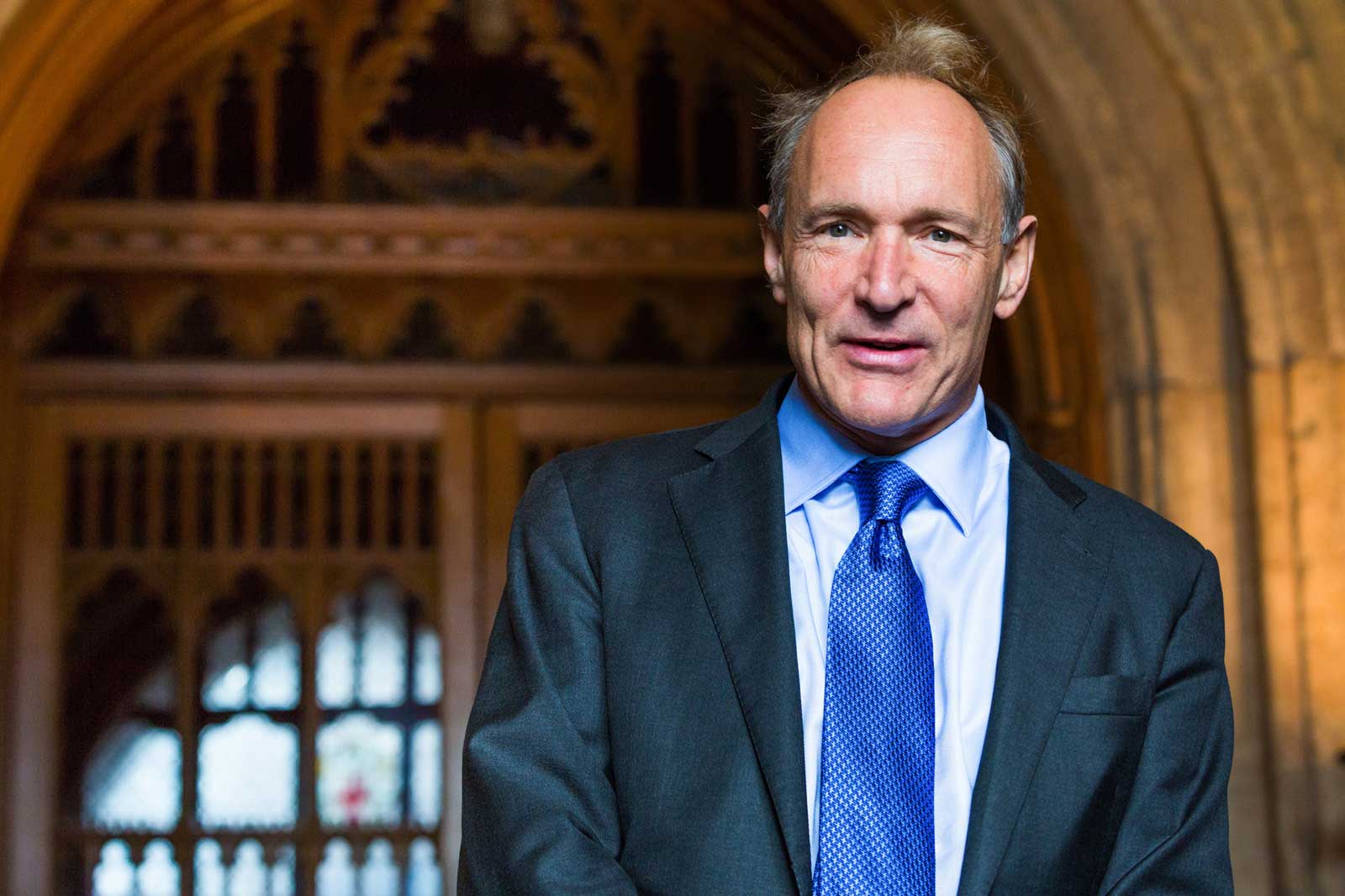 Author: Paul Clarke – CC-BY-SA 4.0
Publier –5 ★ Open Data
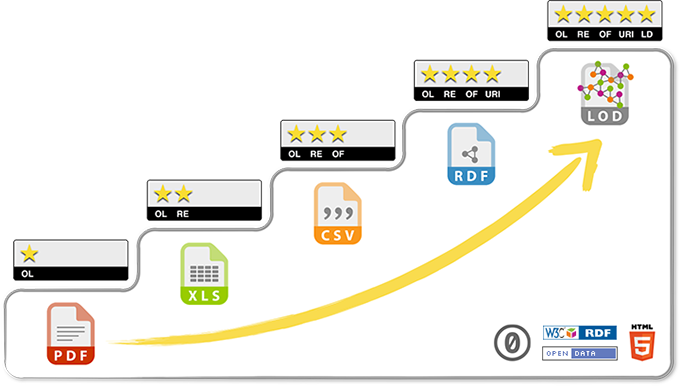 Source: http://5stardata.info/
Publier –5 ★ Open Data
Publier –5 ★ Open Data
Les utilisateurs peuvent
 Voir/imprimer les données
 Sauvegarder les données
 Réutiliser les données
 Redistribuer les données

Pour les fournisseurs
 La publication est facile;
 Les données sont disponibles.
ProblèmeLes données restent prisonnières du document. Récupérer les données pour les réutiliser peut en particulier s’avérer difficile.
Publier –5 ★ Open Data
Les utilisateurs peuvent
 Analyser les données avec un logiciel propriétaire
 Exporter les données dans un format structuré

Pour les fournisseurs
 La publication est toujours aussi facile
ProblèmeL’analyse de données nécessite l’usage d’un logiciel propriétaire
Publier –5 ★ Open Data
Les utilisateurs peuvent
 Manipuler les données sans avoir recours à un logiciel propriétaire


Pour les fournisseurs
 La publication est encore facile
 Des convertisseurs de données peuvent avoir à être utilisés
ProblèmeLes données sont encore isolées.Elles sont accessibles via le Web, mais elles ne font pas encorepartie du Web.
Publier –5 ★ Open Data
Les utilisateurs peuvent
 Lier vers les données depuis une page Web
 Enregistrer un signet
 Combiner les données avec d’autres données sans problème
 Utiliser des outils tiers pour analyser une partie des données… à condition de comprendre la structure d’un « graphe » RDF

Pour les fournisseurs
 La publication plus fine permet d’optimiser l’accès aux données (caching, load balancing, API)
 La publication est plus exigente, il faut créer des URIs et penser à la représentation des données
ProblèmeLes données font bien partie du Web,mais peuvent toujours être isolées
Publier –5 ★ Open Data
Les utilisateurs peuvent
 Découvrir des données connexes
 Comprendre le schéma de données plus facilement

Pour les fournisseurs
 Les données peuvent être découvertes
 Les données font partie d’un tout, leur valeur ajoutée augmente en conséquence
ProblèmesLes données sont désormaisliées dans une trame globale.Comment distinguer le faux du vrai? Comment gérer les liens brisés?Quels vocabulaires utiliser?
Publier –5 ★ Open Data
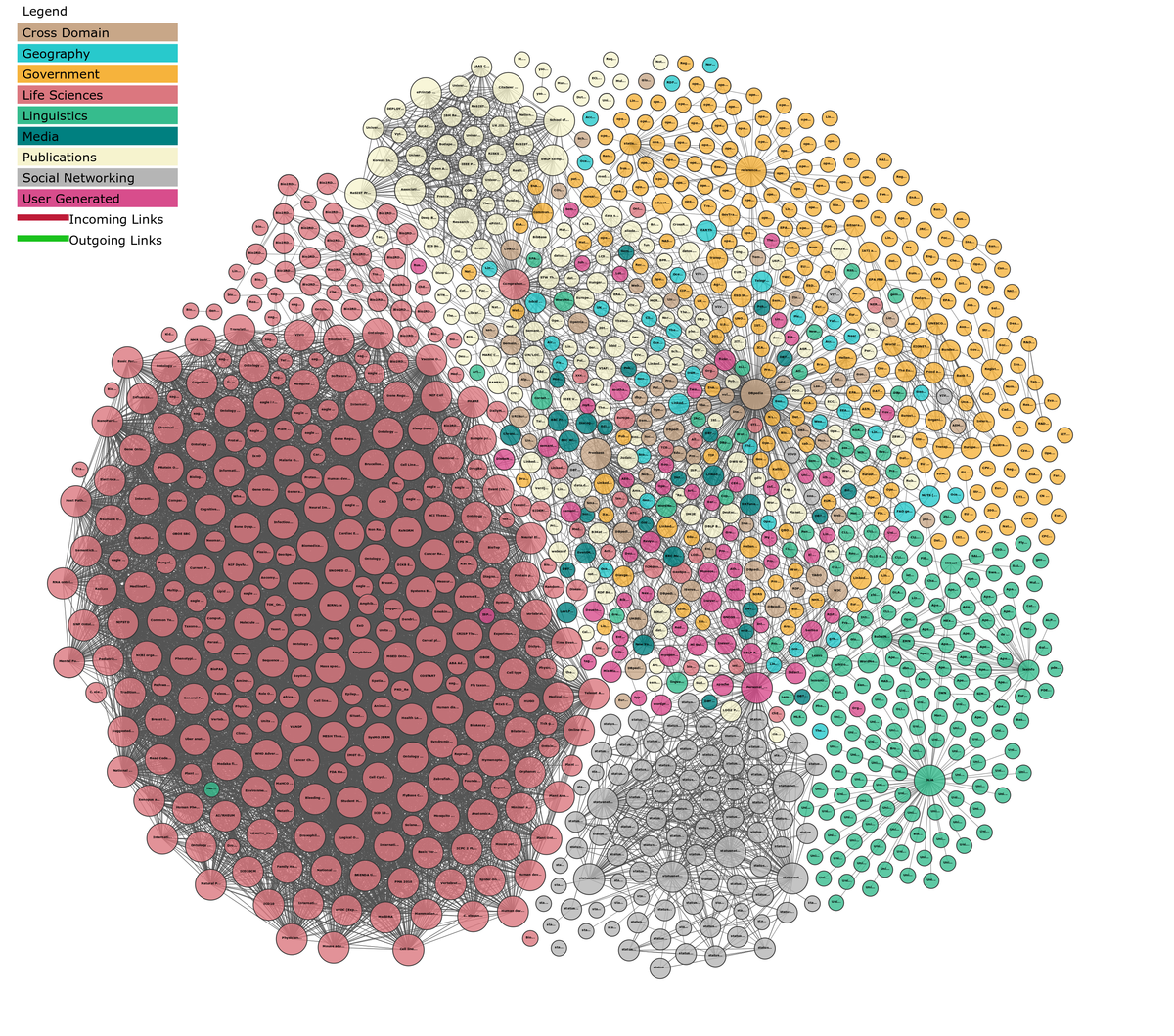 Linking Open Data cloud diagram 2017by Andrejs Abele, John P. McCrae, Paul Buitelaar, Anja Jentzsch and Richard Cyganiak.http://lod-cloud.net/
Publier –5 ★ Open Data
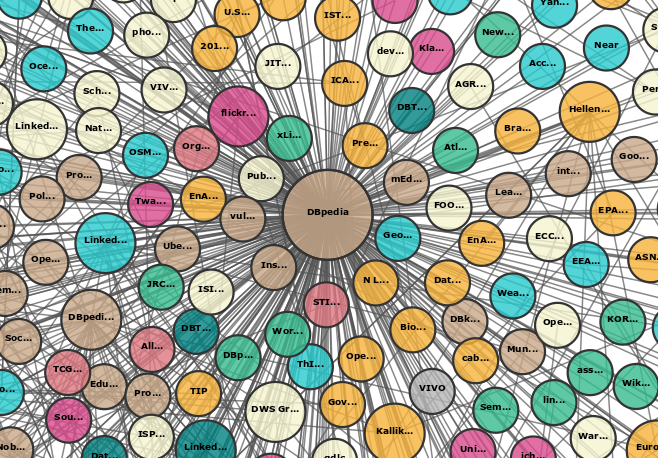 Publier –URIs
http://{base}/{type}[/{domain}][/{sector}][/{resource}]
L’utilisation d’URIs est à la base du Web
 L’utilisation d’adresses HTTP permet de chercher la ressource
 Les identifiants doivent être pérennes et logiques, la recherche d’informations en sera grandement facilitée, et les liens entre les données renforcés et stables.
 Prévoir une gestion des versions de chaque document!
Publier –Portails de données
CKAN
 DKAN
 OpenDataSoft
 Semantic MediaWiki
 Socrata
 Swirrl
 …
Partager
Question:
Comment promouvoir l’ouverture des données et la pérennité du système?
Partager – En interne
L’adoption d’une culture de publication de données ouvertes nécessite l’implication de toutes les agences gouvernementales
 La résistance au changement est une issue délicate(c.f. session 1)
 Les gouvernements ont tendance à éviter les risques
Partager –En interne
Attirer des nouvelles agences
 Présentations du projet et communication
 Encourager la participation
 Sensibilité
 Meetings internes
 Workshops
 Séminaires
 Développement des compétences
 Intérêts de l’open data, exemples
 Echanges sur l’analyse des données et leur classification
Partager –En externe
Les initiatives au niveau gouvernemental doivent être vues comme des projets collaboratifs dans un environnement en évolution, dont le but n’est pas toujours clair, et dont les organisateurs n’ont pas les ressources nécessaires pour créer les changements requis par eux-mêmes.
Partager –En externe
« Si vous empêchez les gens de faire de mauvaises choses, vous les empêchez aussi de faire de bonnes choses »
Jimmy Wales, co-fondateur de Wikipedia
Partager –En externe
10 conseils des pionniers de l’Internet

Laissez tout le monde participer
Restez courtois
Expliquez ce que vous faites pendant que vous le faites
Utilisez des moyens de communication multiples
Donnez les données
Ecoutez les points de vue divergents
Profitez des toutes les organisations
Intégrez la participation dans le design
Favorisez l’impact du réseau – communautés
Construisez des plateformes collaboratives


http://www.businessofgovernment.org/report/designing-open-projects-lessons-internet-pioneers
Superviser –Gestion du catalogue
Visiteurs, mots-clés, redirections, temps passé sur le site, terminaux utilisés, localisations, etc.
 Utilisation des jeux de données
 Nouveaux jeux de données, formats, licences, sujets d’intérêt, requêtes de données, etc.
Superviser –Révision de la stratégie
Vérifier les objectifs initiaux
 Identifier les succès, les échecs, les erreurs, les bonnes pratiques, les champions, etc.
 Analyser et évaluer les résultats
 Partager les indicateurs
 Ajuster la stratégie en conséquence
Session 3: Les étapes de la publication
Résumé:
Session 4Exploiter des données ouvertes
Session 4: Exploiter des données ouvertes
Buts:
 Accepter que l’utilisation la plus pertinente viendra d’ailleurs.
Exemple:Application pour cyclistes
Données d’accidentologie par type de transport au UK
Différentes visualisations créées pour mettre en exergue les points noirs.Permet d’ajuster les limites de vitesse ou de mettre en place des mesures de sécurité.
Une application de navigation créée pour les cyclistes utilise ces données pour proposer le trajet le plus sûr.
Exemple:Journalisme de données
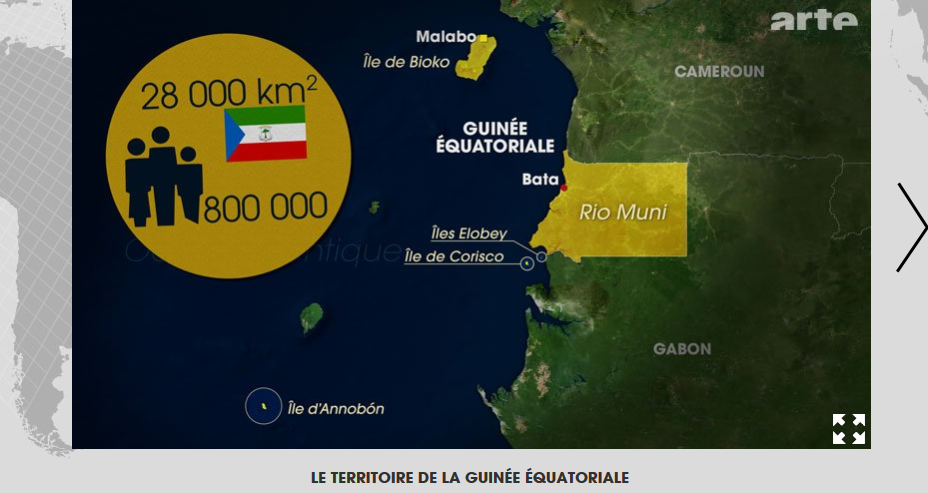 Dessous des carteshttp://ddc.arte.tv/nos-cartes/connaissez-vous-la-guinee-equatoriale
Exemple:Journalisme de données
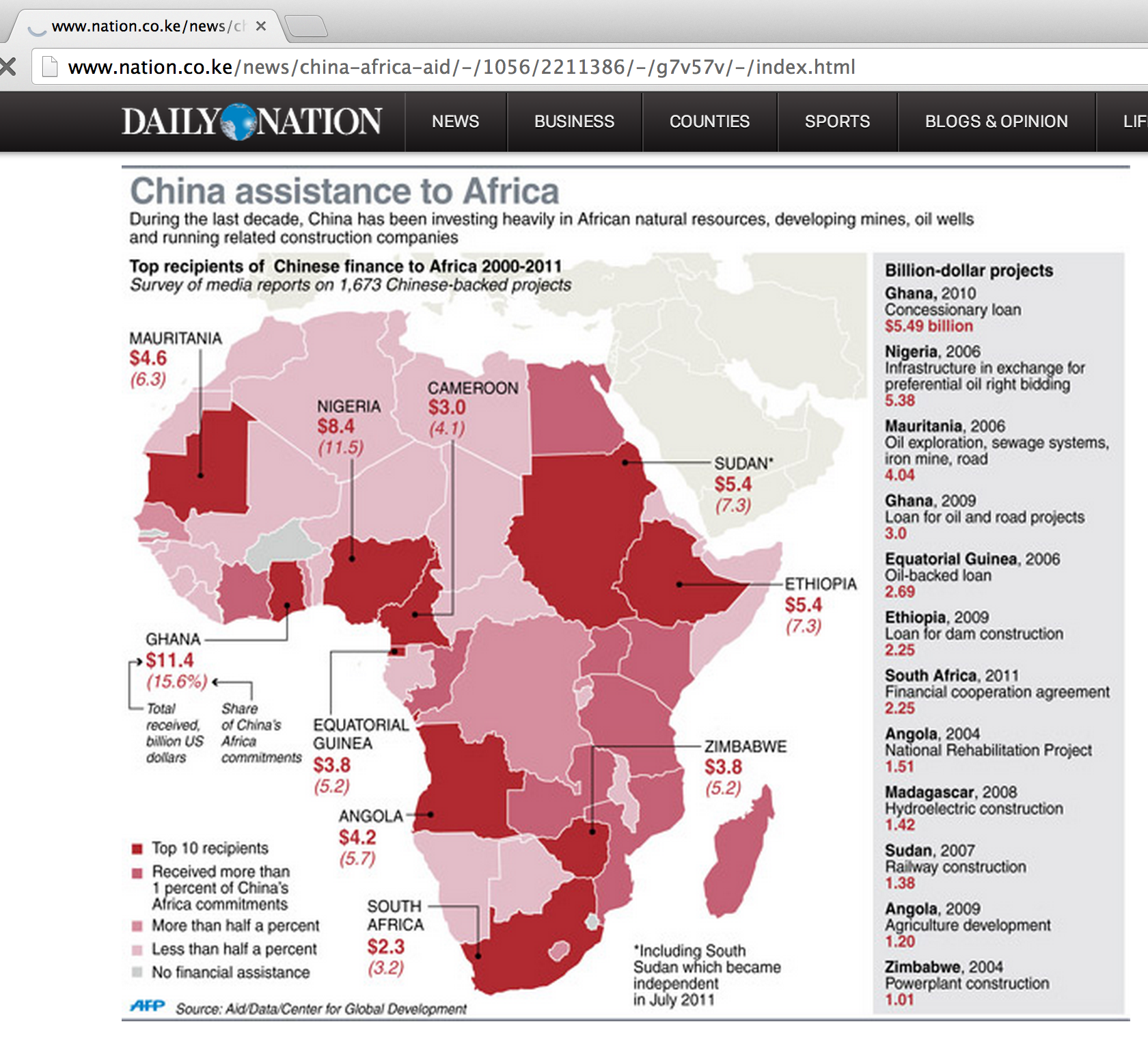 Daily Nation – Top recipients of Chinese aid to Africahttp://www.nation.co.ke/news/china-africa-aid/-/1056/2211386/-/g7v57v/-/index.html
Exemple:Couverture radio au Sénégal
Question:
Je souhaite diffuser des informations agricoles, puis-je toucher les populations concernées de manière efficace par radio? Sur quelles radios diffuser?
Exemple:Couverture radio au Sénégal
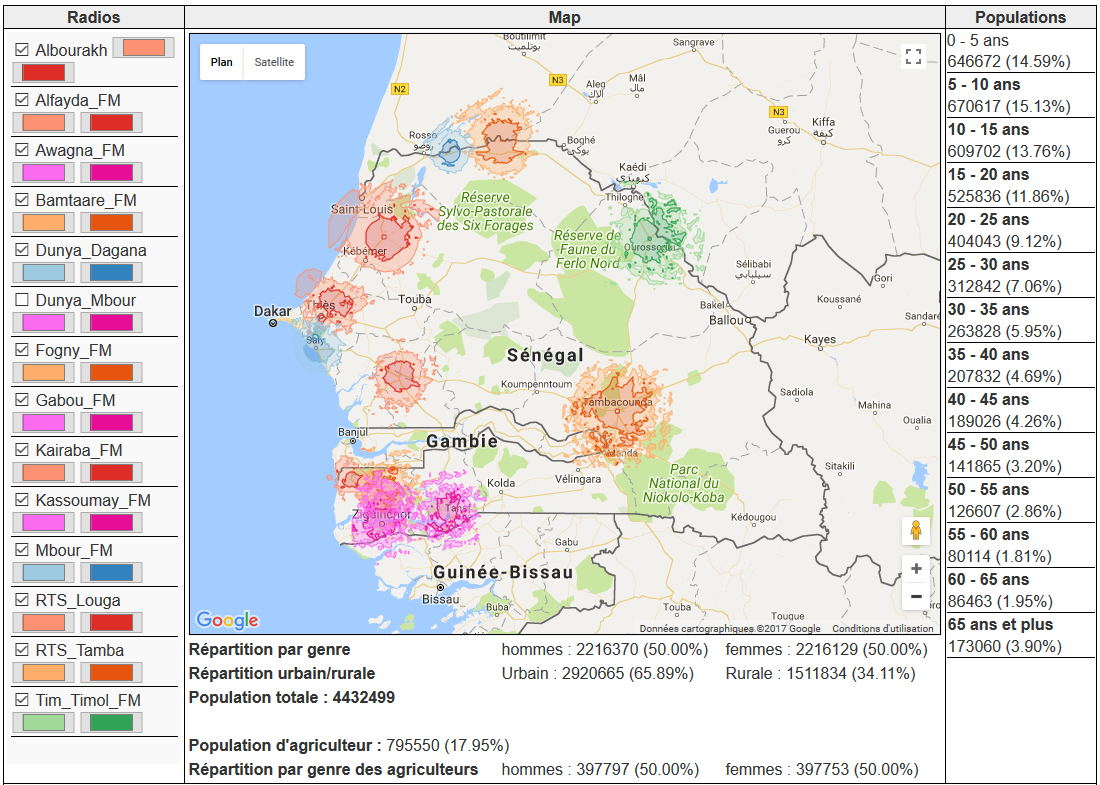 https://dev.sbc4d.com/senegal/radio-coverage/index.php
Exemple:Couverture radio au Sénégal
Données:
Population par carré de 100m de côté et par tranche d’âge de WorldpopFormat: GeoTIFF
Recensement officiel par départementFormat: Fichier Excel
Liste et limites géographiques des départementsFormat: ShapeFile
Liste des émetteurs radiosFormat: JSON

Autres:
Modèle de propagation des ondes radioFormat: GeoJSON
Point clé: Nouvelle façon de résoudre des problèmes
L’ouverture des données climatiques et l’ouverture des prix de marché permettent de créer des assurances abordables pour les récoltes.
 Croiser les données de répartition géographique avec les données de santé et de population permet de dégager des priorités pour la création de nouveaux dispensaires
 Croiser les données de population, de ménages, avec la consommation d’eau pourrait permettre d’identifier les fuites principales
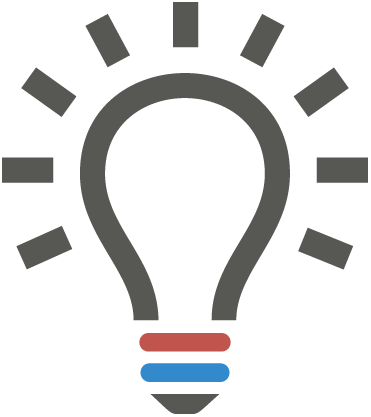 Exercice 2: Mash-up
Exercice en sous-groupes

Buts:
 Concevoir une application à partir de jeux de données
 Comprendre les besoins initiaux

Consigne:
 Imaginez une application à partir de données ouvertes
 Listez les jeux de données dont vous auriez besoin
 Quelles sont les contraintes techniques auxquelles vous pourriez vous attendre?
ConclusionRetour sur le questionnaire& remarques finales
Retour sur le questionnaire
https://kwz.me/hYJ
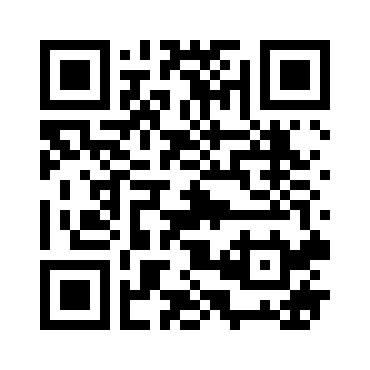 Retour sur le questionnaire
Données et informations:
Une information, c'est une donnée traitée
Les données sont des nombres, les informations du texte
Les données sont aléatoires, les informations structurées
Données et informations, c'est la même chose
Les statistiques sont des données brutes
Retour sur le questionnaire
Données et informations:
Une information, c'est une donnée traitée
Les données sont des nombres, les informations du texte
Les données sont aléatoires, les informations structurées
Données et informations, c'est la même chose
Les statistiques sont des données brutes
Retour sur le questionnaire
L'ouverture des données:
Une donnée est ouverte si elle est libre d'accès
Une donnée est ouverte si elle est libre d'accès dans un format utilisable et modifiable
Une donnée est ouverte si elle est libre d'accès dans un format utilisable et modifiable par un programme informatique, et si elle peut être réutilisée et redistribuée sous quelle que forme que ce soit
Une donnée est ouverte si elle est libre d'accès dans un format utilisable et modifiable par un programme informatique, si elle peut être réutilisée et redistribuée sous quelle que forme que ce soit, et si elle peut être facilement reliée à d'autres données par une machine
Retour sur le questionnaire
L'ouverture des données:
Une donnée est ouverte si elle est libre d'accès
Une donnée est ouverte si elle est libre d'accès dans un format utilisable et modifiable
Une donnée est ouverte si elle est libre d'accès dans un format utilisable et modifiable par un programme informatique, et si elle peut être réutilisée et redistribuée sous quelle que forme que ce soit
Une donnée est ouverte si elle est libre d'accès dans un format utilisable et modifiable par un programme informatique, si elle peut être réutilisée et redistribuée sous quelle que forme que ce soit, et si elle peut être facilement reliée à d'autres données par une machine
Retour sur le questionnaire
La publication de données ouvertes:
permet l'amélioration de la transparence
permet l'amélioration des services publics et de l'efficacité du gouvernement
favorise les conclusions hâtives qui ne prennent pas en compte le contexte global
prend du temps, coûte de l'argent
favorise l'innovation technologique
amène peu de retours sur investissement
est somme toute assez simple
nécessite une infrastructure lourde
Retour sur le questionnaire
La publication de données ouvertes:
permet l'amélioration de la transparence
permet l'amélioration des services publics et de l'efficacité du gouvernement
favorise les conclusions hâtives qui ne prennent pas en compte le contexte global
prend du temps, coûte de l'argent
favorise l'innovation technologique
amène peu de retours sur investissement
est somme toute assez simple
nécessite une infrastructure lourde
Retour sur le questionnaire
Cadre juridique. Aujourd'hui, la loi tunisienne:
interdit la publication de données sur un site Web
impose la publication de toutes les données que je possède
impose la publication de certaines données
laisse le champ libre pour publier mes données
impose d'utiliser une démarche open data pour la publication des données (licence et format ouverts, etc.)
interdit la publication de données privées ou sensibles
Retour sur le questionnaire
Cadre juridique. Aujourd'hui, la loi tunisienne:
interdit la publication de données sur un site Web
impose la publication de toutes les données que je possède
impose la publication de certaines données
laisse le champ libre pour publier mes données
impose d'utiliser une démarche open data pour la publication des données (licence et format ouverts, etc.)
interdit la publication de données privées ou sensibles
Retour sur le questionnaire
Parmi les principes suivants, lesquels vous semblent importants pour une démarche d'open data?
L'accès aux données pour tous
L'exhaustivité des données
La pérennité de l'accès à un jeu de données publié
La facilité d'accès
La promptitude de la publication
L'utilisation de formats ouverts
La définition d'une ou de plusieurs licence(s) d'utilisation
Retour sur le questionnaire
Parmi les principes suivants, lesquels vous semblent importants pour une démarche d'open data?
L'accès aux données pour tous
L'exhaustivité des données
La pérennité de l'accès à un jeu de données publié
La facilité d'accès
La promptitude de la publication
L'utilisation de formats ouverts
La définition d'une ou de plusieurs licence(s) d'utilisation
Remarques finales
Prenez le temps d’analyser le point de départ, les buts, d’identifier des « champions » et de mettre en place une collaboration effective entre services, mais…
 Commencez dès à présent!
 Prenez garde de bien dissiper les craintes et les malentendus dès le départ
 Partager des données inutiles pour les citoyens n’a pas d’intérêt. Mettez l’accent sur des données utiles qui permettront d’améliorer la vie de tout un chacun, et évitez la tentation des visualisations « cools » sans grand intérêt.